Containment, Exclusion and Implicativity: A Model of Natural Logic for Textual Inference (MacCartney and Manning)
Every firm saw costs grow more than expected, even after adjusting for inflationEvery privately held firm saw costs grow
Natural logic: “characterizes valid patterns of inference in terms of syntactic forms resembling natural language
In ordinary upward monotone contexts, deleting modifiers preserves truth
In downward monotone contexts, inserting modifiers preserves truth
Every is downward monotone
Entailment relations
Equivalence (couch = sofa)
Forward entailment (crow -> bird; European <- French)
Negation or exhaustive exclusion (human and non-human)
Alternation or non-exhaustive exclusion (cat | dog)
Cover or non-exclusive exhaustion (animal * nonhuman)
Independence (hungry # hippo)
Projectivity Class
Categorize semantic functions by projectivity class:
The projectivity class of f: how the entailment relation of f(x) and f(y) depends on the entailment relation  of x and y
Not:
Projects = and # with no change
Not happy = not glad
Isn’t swimming # isn’t hungry
Swaps -> and <-
Didn’t kiss <- didn’t touch
Projects exhaustion without change
Not human and not inhuman
Swaps | and *
Not French * not German
Not more than 4 | not less than 6
Refuse and projectivity
Swaps -> and <-
Refuse to tango <- refuse to danse
Projects exhaustion as alternation
Refuse to stay | refuse to go
Projects both | and * as #
Refuse to tango # refuse to waltz
Full example
I can’t live without mangos
(not (((without mangos) live) I))
Mangos -> fruit
Without is downward monotone, without mangos <- without fruit
Not downward monotone, I can’t live without mangos -> I can’t live without fruit.
Implicatives: 9 implication signatures
Positive (+), negative (-), null (°) in positive, negative contexts
Refuse
-/°: 
a negative implication in a positive context
Refused to danse -> didn’t danse
no implication in a negative context
Didn’t refuse to danse implies neither dansed or didn’t danse
Modeled through composition and edits (deletions)
-/° (refuse) generates |
Jim refused to dance | Jim danced
Under negation, projected as exhaustive exclusion:
Jim didn’t dance , Jim refused to dance
°/- (attempt) generates <-
Jim attempted to dance <- Jim danced
Under negation projected as ->
Jim didn’t attempt to dance -> Jim didn’t dance
Architecture
Linguistic analysis
Parsing
Projectivity marking 
Alignment
Lexical entailment classification
Entailment projection
Entailment composition
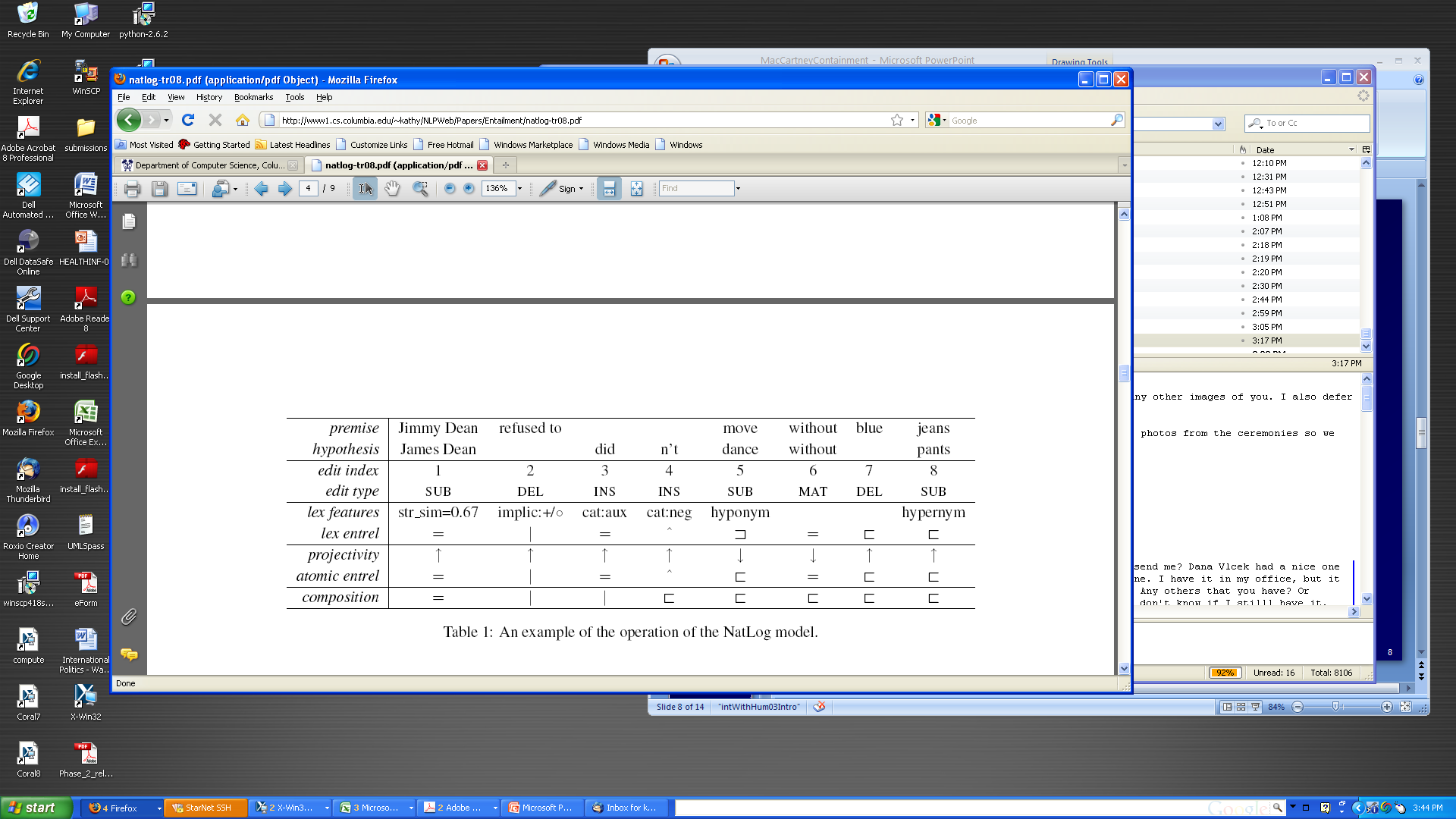